Презентация «Охрана растений» УМК «Школа России» 3 класс тема:» Красная книга»
Гараева Светлана Станиславовна учитель начальных классов МАОУ СОШ № 4 Республика Бурятия
Растения занесенные в Красную книгу Бурятии
Растения делятся на 3 группы:     редкие(встречающиеся                                                 Эдемикив других регионах        эдемики                     БайкалаРоссии или мира)          России
Что такое эндемики?
Грамматический словарь русского языка:
эндемики (греч.сл.)- животные и растения, встречающиеся в определенном географическом районе.
Биологический словарь:
эндемики (от греч. endemos-местный), виды, роды, семейства животных растений ограниченные в своем распространении
Красная книга Бурятии
В 1988 г. впервые была издана Красная Книга Бурятской АССР. Эта красная книга редких и находящихся под угрозой исчезновения видов животных и растений, что наносит ущерб интересам человечества в настоящем и будущем. Издание красной книги важный этап в большой работе по восстановлению численности редких и исчезающих видов диких животных и дикорастущих растений
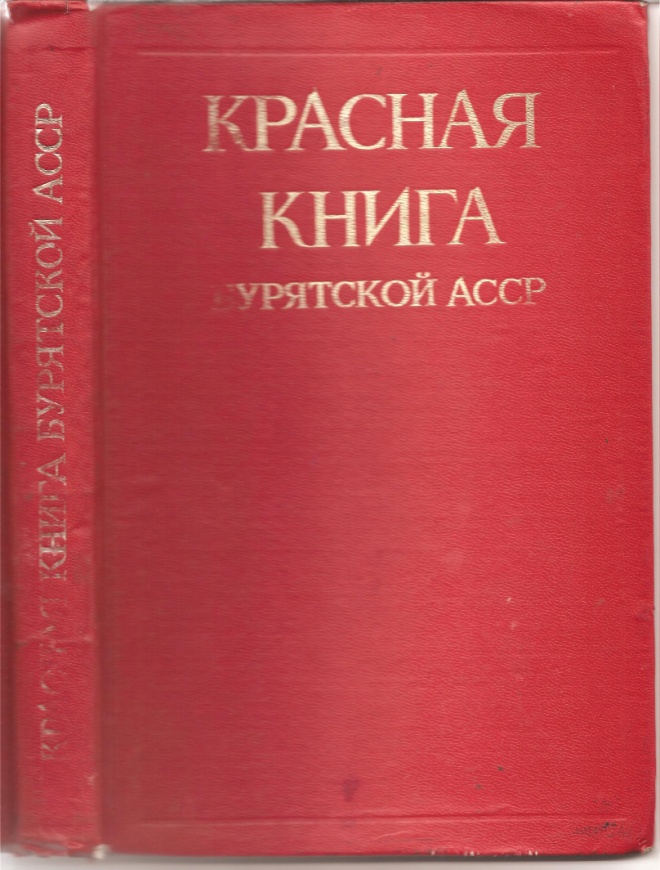 Редкие растения Венерин башмачок (семейство орхидных)
Свое название род получил по форме губы, напоминающей женский башмачок.
Растение имеет толстое ползучее корневище, стебель25-50см высоты, листьев 3-4 по краю волосистые. Цветков 1-2.
Цетрария Комарова (лишайники)
Растет на поверхности камней, в скалах, реже на стволах деревьев, в горах, высокогорных поясах. Предпочитает хорошо увлажненные и прогреваемые местообитания в долинах горных рек и ручьев.
Эндемики РоссииФиалка надрезная(семейство фиалковые)
Бесстебельное растение 2-6 см высотой. Корневище короткое, неветвистое. Листья длиной 3-8 см, яйцевидной формы с плоским или щитовидным основанием. Цветки синевато-фиолетовые со шпорцем 3-6 мм и чашелистиками 4-6 мм.
Эндемики БайкалаСверция байкальская (семейство горечавковые)
Стебли одиночные 25-40 см высотой. Прикорневые листья на длинных черешках. Стеблевые листья очередные, нижние такие же, верхние сидячие. Соцветие метельчатое, в пазухах верхних уменьшение листьев.
Ветреница байкальская (семейство лютиковых)
Многолетние травянистое растение высотой 18-40 см, стебли слабые, опущенное волосками. Корневище удлиненное с междоузлиями. Цветоносы одиночные.
Факторы исчезновения растений:
- Сбор букетов- климатические Изменения- Выпас скота- увеличение числа туристов- распашка земель- вырубка лесов- активное освоение земли:прокладка дорог, строительство туристических комплексов- выкапывание корневищ у лекарственных растений-низкая конкурентоспособность растений
Электронные ресурсы
http://travel-siberia.ru
http://images.yandex.ru/ 
http://ru.wikipedia.org/wiki 
http://boip.narod.ru/rus/eco/redbook/main.htm